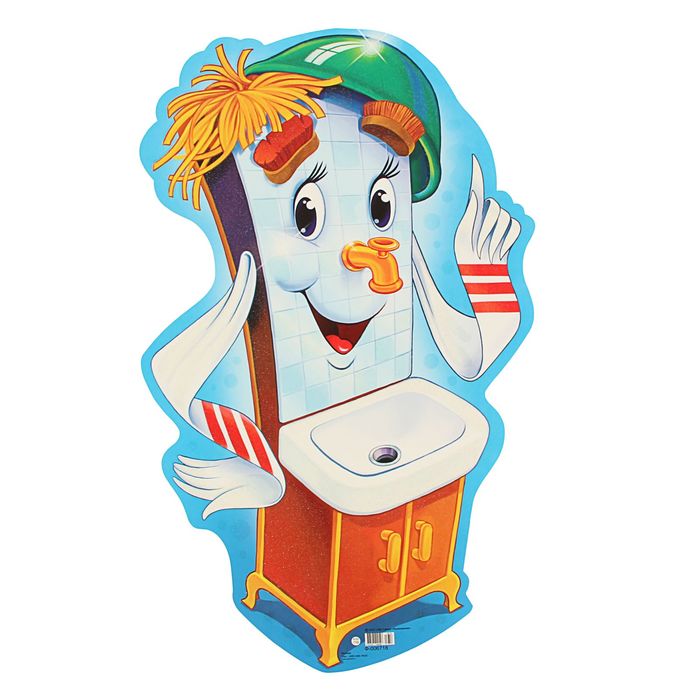 «Уроки 
Мойдодыра»
Цель:
Развитие гигиенических представлений.
Задачи:
Обучающие
1. Учить детей правилам личной гигиены. 2. Продолжать побуждать детей к ведению здорового образа жизни.3. Закреплять знания детей о предметах личной гигиены: расческа, мыло, полотенце, зубная щетка, мочалка, носовой платок и навыки их пользования.
Задачи:
Развивающие
1. Довести до сознания детей важность соблюдения гигиенических процедур.
2. Развивать умение заботиться о своем здоровье.
Задачи:
Воспитательные
Воспитывать привычку следить за своим внешним видом, самостоятельно умываться, мыть руки с мылом перед едой, по мере загрязнения.
Воспитывать стремление быть аккуратным и опрятным.
Ход занятия
Сегодня мы с вами отправимся в гости к Мойдодыру на урок о правилах личной гигиены, но чтобы попасть к Мойдодыру, нужно сказать волшебное заклинание –
«Повертелись, покрутились 
и у Мойдодыра очутились»
«Вдруг из спальни, 
Кривоногий и хромой,
Выбегает умывальник
И качает головой: 
«Ах ты грязный, 
Неумытый поросенок!
Ты чернее трубочиста 
Полюбуйся на себя
У тебя на шее вакса, 


У тебя под носом клякса,
У тебя такие руки, 
Что сбежали даже брюки,
Даже брюки, даже брюки, 
Убежали от тебя.
Ты один не умывался 
И грязнулию остался,
И сбежали от грязнули 
И чулки и башмаки.
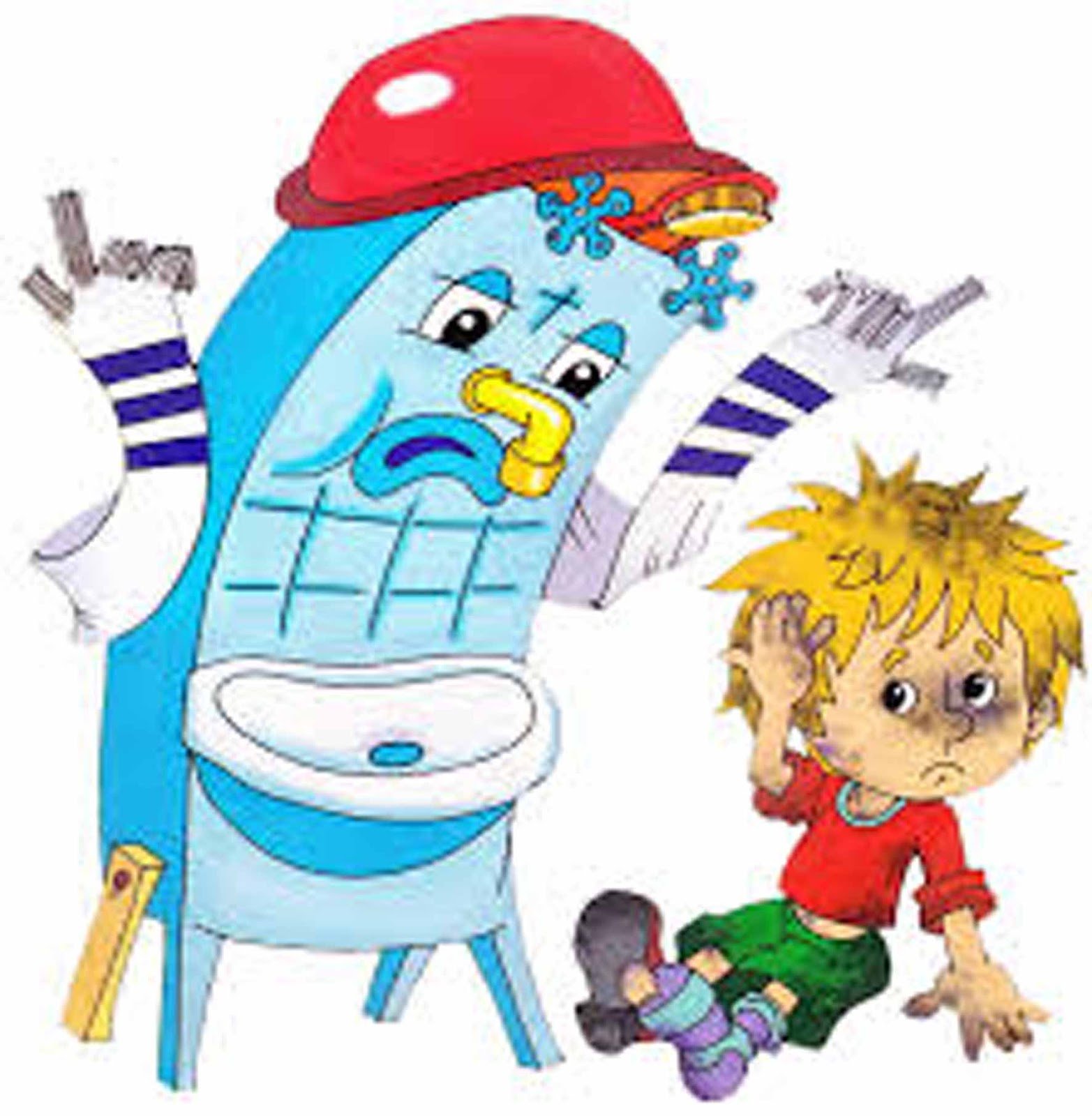 Ребята, как вы думаете, почему от мальчика сбежали все вещи?
Что надо делать, чтобы не стать похожим на этого мальчика?
Мыть руки;Умываться каждый день; Мыться; Чистить и стирать одежду;Расчесываться.
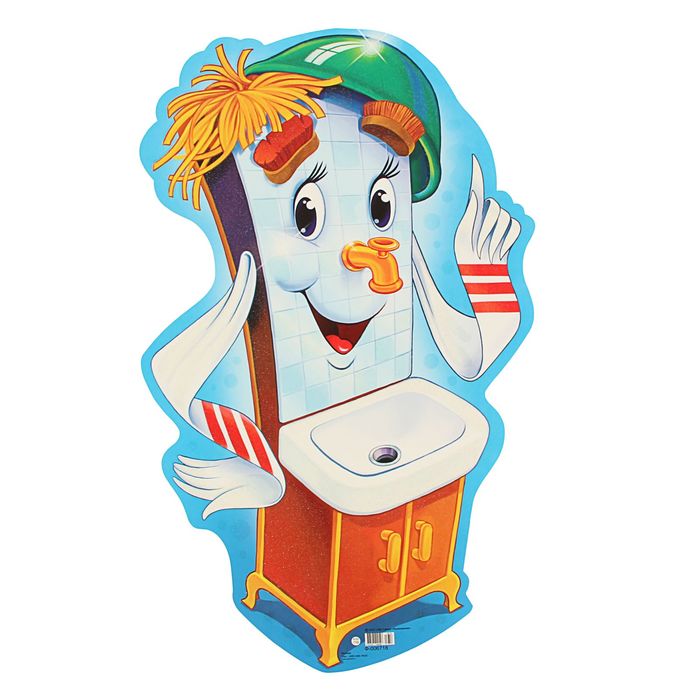 Для того чтобы быть аккуратным и чистым человек должен соблюдать правила личной гигиены.
Чтоб здоровье сохранить
Организм свой укрепить
Знает вся моя семья
Должен быть режим у дня.
Следует, ребята, знать
Ну а утром не ленится –
На зарядку становиться.
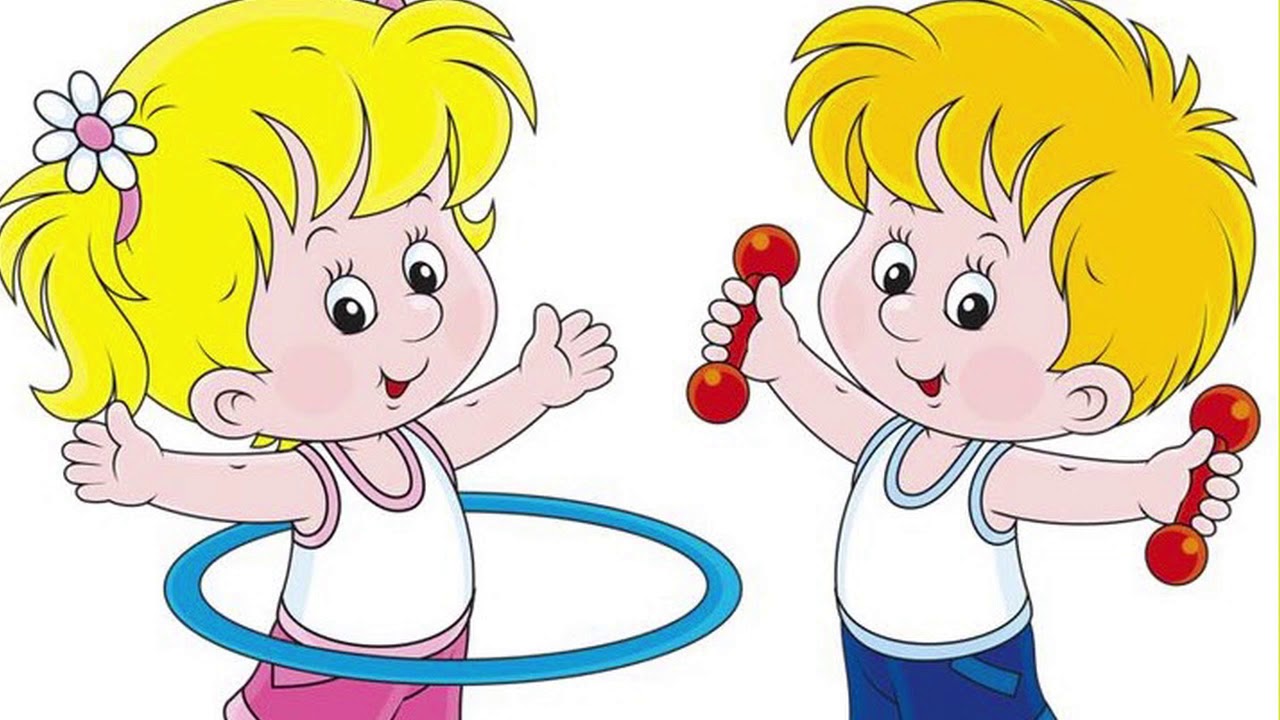 Физическое упражнение «Мы умеем»
Мы умеем на кроватке                             Встали, руки на поясе.
Простыню разгладить гладко                   Движение рук влево - вправо
И у скомканной подушки                          Хлопки в ладоши слева, справа.
Кулачком задвинуть ушки.
Мы сегодня утром рано                           Наклоны вперед, руки на поясе.
Умывались из-под крана,
А теперь все по порядку                          Шагают на месте
Дружно делаем зарядку.
Стой-ка смирно, руки вниз,             Ноги вместе, руки вдоль туловища.
Гнись пониже, не ленись!                        Наклоны вперед.
Кто с зарядкой дружит смело,                Приседают.
Тот с утра прогонит лень,                       Прыжки на месте.
Будет сильным и умелым,                       Хлопают в ладоши.
И веселым целый день.                          Шагают на месте
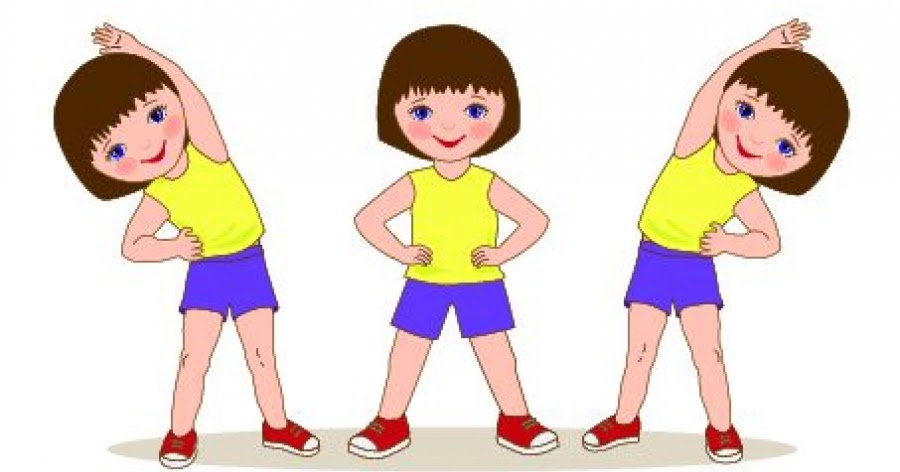 Отгадывание загадок.
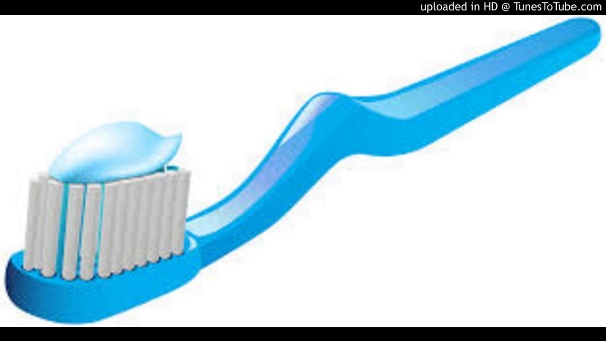 1. Гладко и душисто, моет очень чисто.
Нужно, чтоб у каждого было – Что, ребята? (Мыло) 
2. Кто считает зубы нам
По утрам и вечерам. (Зубная щетка) 
3. Вместе с мылом и водой.
Я слежу за чистотой,
Пены для меня не жалко,
Разотру вас, – Я...(Мочалка)
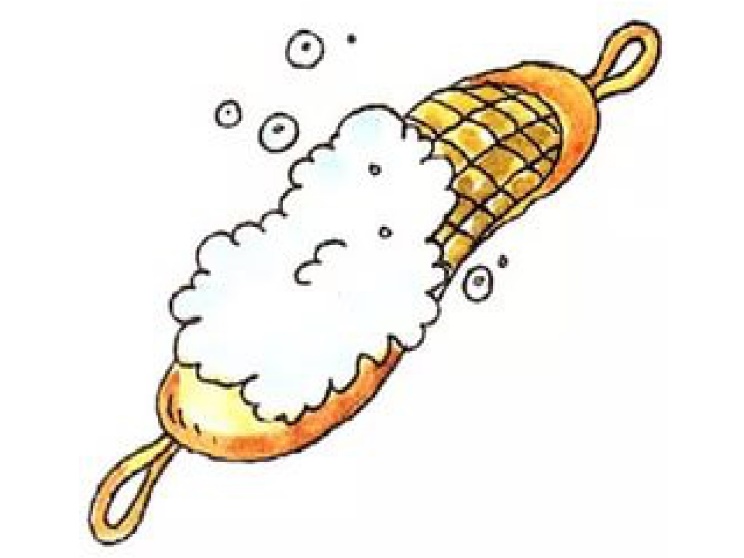 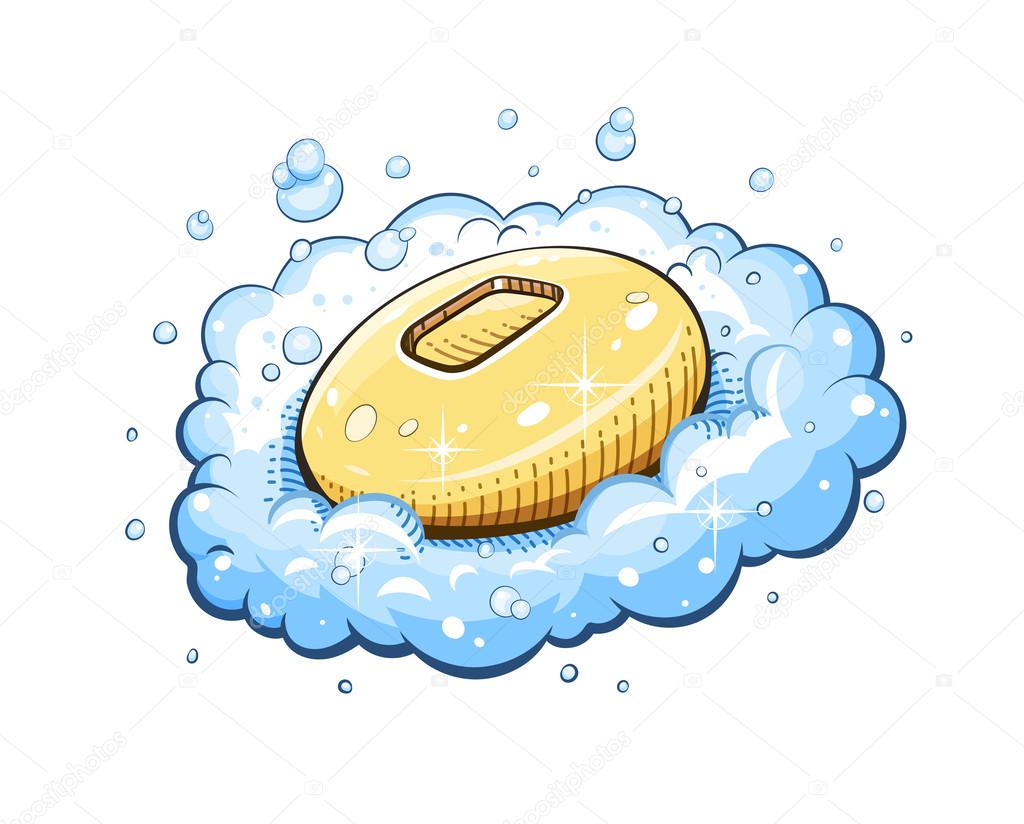 Отгадывание загадок.
4. Мягкое, пушистое
Беленькое, Чистое.
В душ его возьму с собой
Буду чистый и сухой. (Полотенце) 
5. Лег в карман и караулю:
Реву, плаксу и грязнулю.
Им утру потоки слез,
Не забуду и про нос. (Носовой платок) 
6. Хожу – брожу не по лесам,
А по уса, по волосам
И зубы у меня длинней,
Чем у волков и медведей. (Расческа)
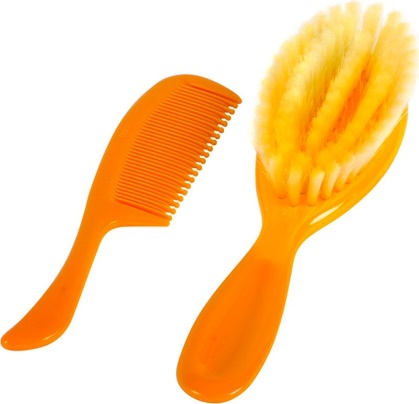 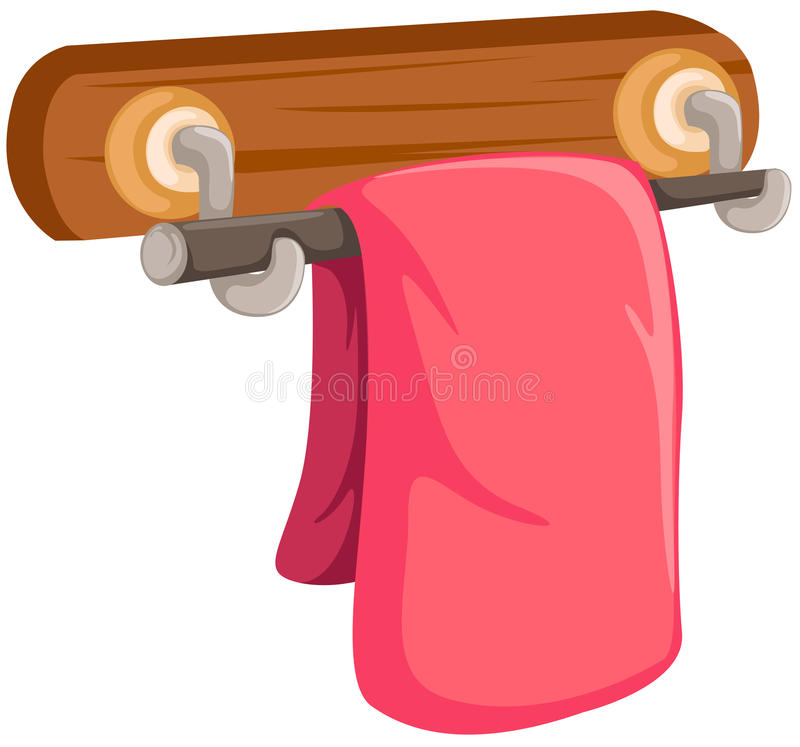 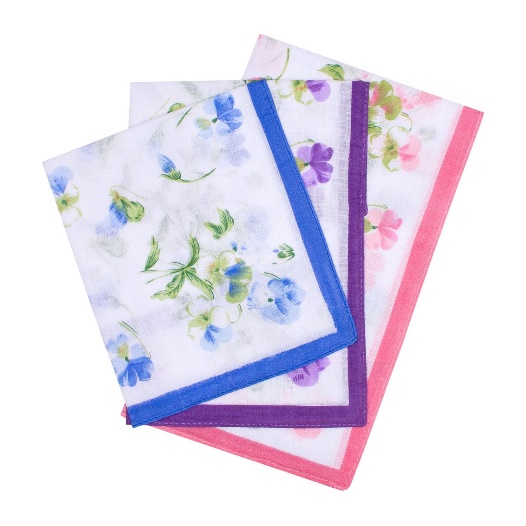 Игра «Ровным кругом»
Дети встают в круг. В середине круга ребенок, исполняющий роль мыла. Дети идут друг за другом по кругу, напевая песенку:
Ровным кругом друг за другом
Будем весело шагать,
что нам мыло здесь покажет,
То и будем выполнять.
Мыло показывает, как надо намыливать руки, дети повторяют движения. Затем соответствующие движение показывает расческа (зубная щетка, мочалка, полотенце).
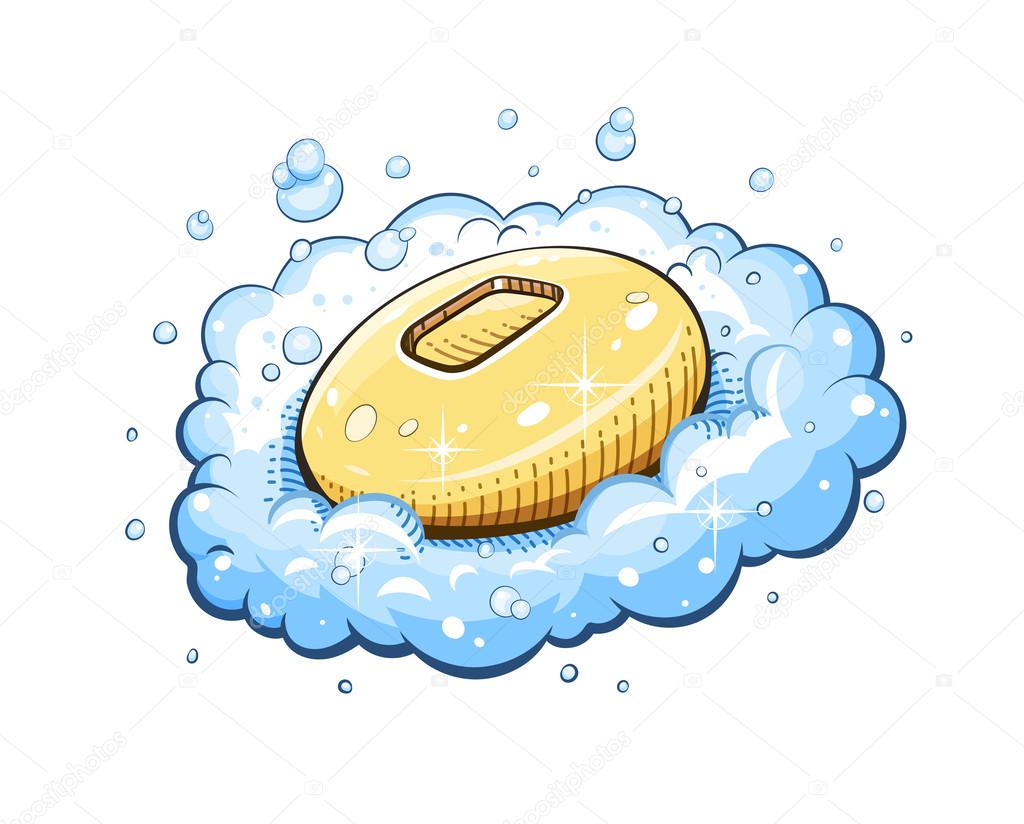 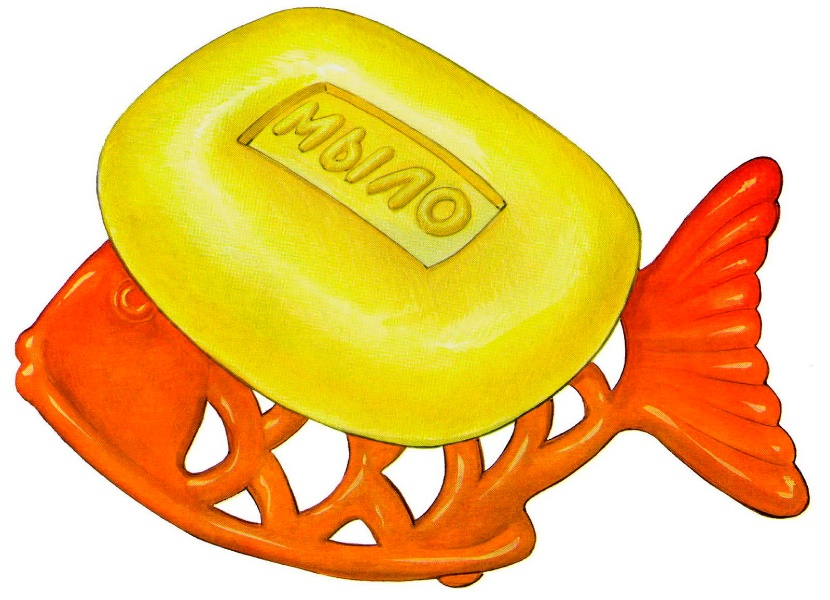 Мыло бывает разным-разным
Синим,
зеленым,
оранжевым,
 красным.
Но не пойму: 
Отчего всегда
Черной – пречерной бывает вода?
Руки надо мыть перед едой, после прогулки, по необходимости,
когда мы моем руки с мылом, 
мы смываем с них грязь и вода становится грязной.
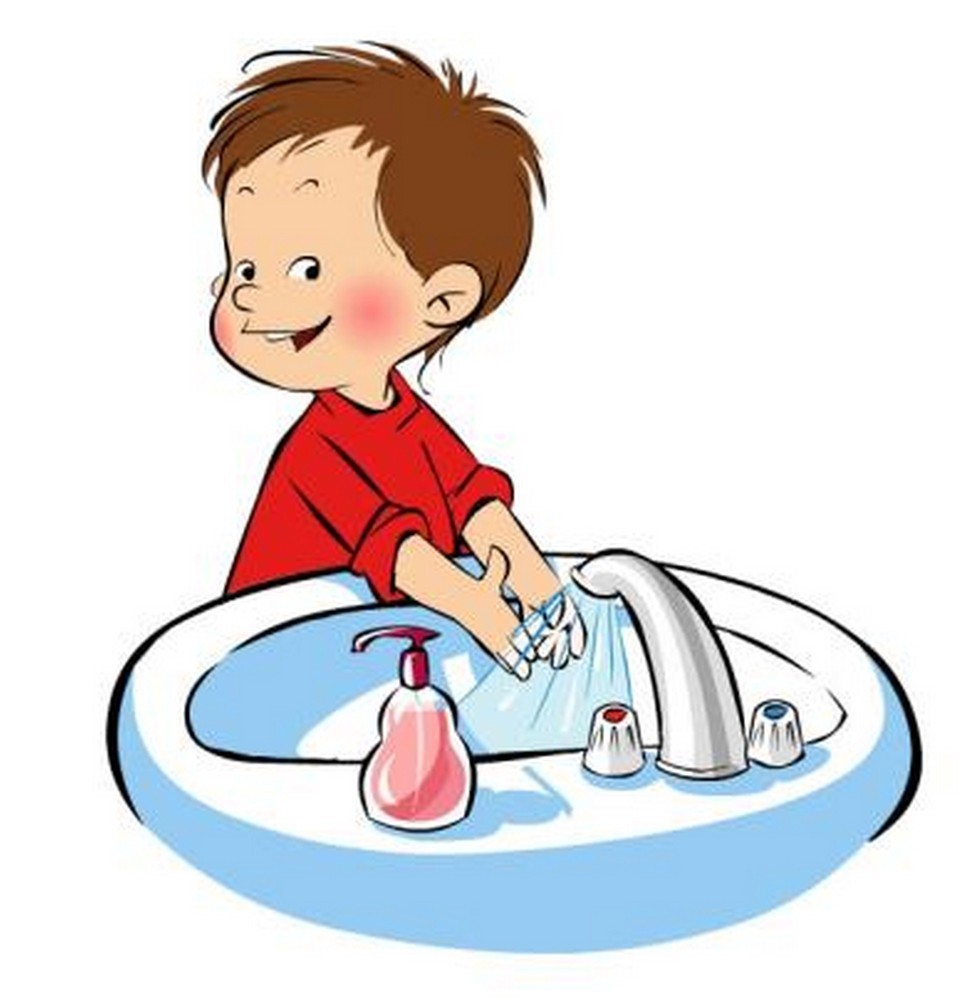